Invite Tenders
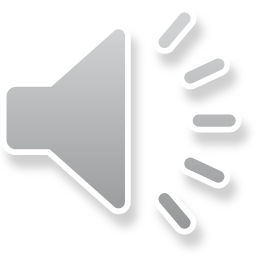 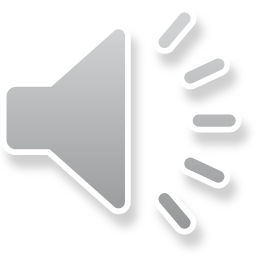 Invite Tenders
Invitation to Tender
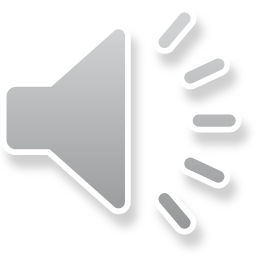 Invite Tenders
Invitation to Tender - Timings
Be realistic and fair about the return date
Remember supplier approval processes
Consider the complexity
Consider bank holidays 
Ensure enough time between question deadline and tender deadline
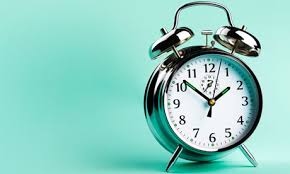 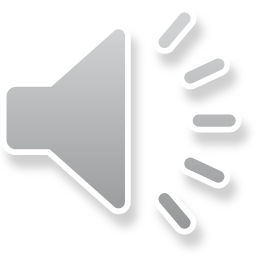 Invite Tenders
Dealing with Questions
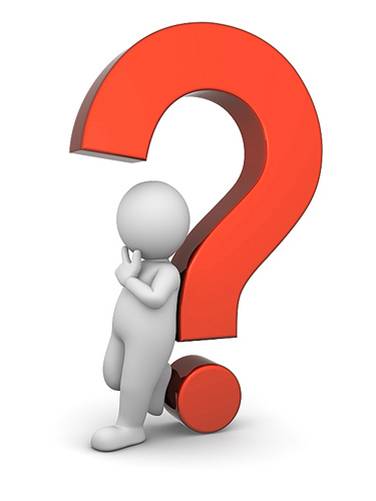 Issue Q&A to all suppliers
Anonymise Q&A
Consider commercial sensitivity
If new information issued late consider response deadlines
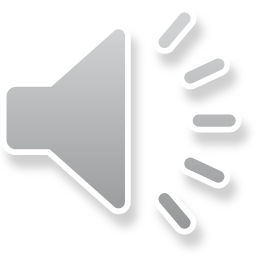 Invite Tenders
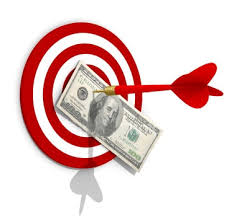 Pricing & Payment
Ask for firm prices where possible
Ensure price includes all requirements
Resist paying in advance
Pay on ‘acceptance’ of deliverables
Ensure stage payments are linked to useful deliverables
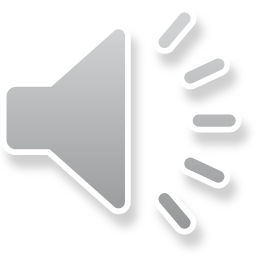 Invite Tenders
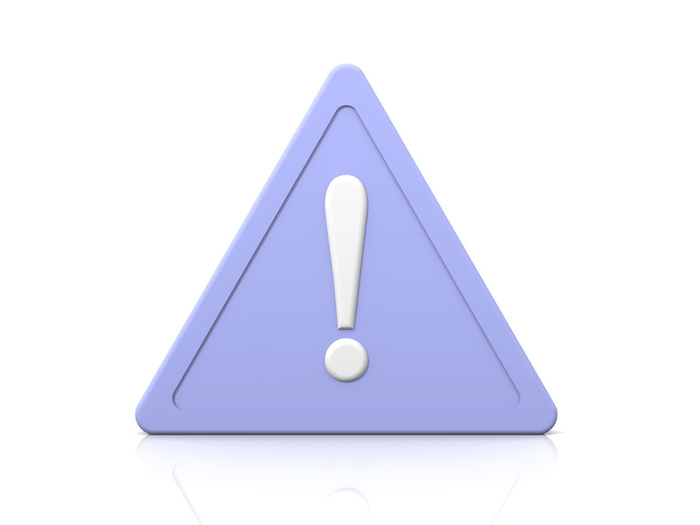 General Conduct
Report potential conflicts of interest
Use communication routes set out in ITT
Do not ask for information before deadline
Do not accept gifts or hospitality
Respect confidential information
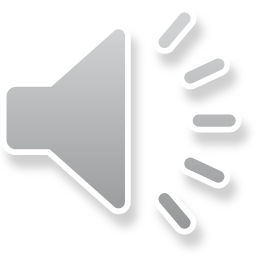 Invite Tenders